What’s Next - 802.11ax / WiFi 6
Greg Kamer – Principal Systems Engineer
802.11ax – Key Motivations
Address 802.11 Limitations
New Use-Cases
Protocol Overhead & Inefficiency
Limited Number of Channels
Proliferation of Wi-Fi Devices
  8 Devices/User [2012] to 
    50 Devices/User [2022]
IoT: multiple devices, low bandwidth
Demand for increased Capacity with QoS
Users’ Apps demand more 
Social Media, On-Demand Video, etc.
Proliferation of battery operated devices
Lot more contention than users estimate
Single Tx Channel
High Density Environments
802.11 needs to evolve to work well in dense environments
Transportation Hubs, Large Public Venues (stadiums)
Increased Outdoor Operation
Smart City Initiatives, increased connectivity all over the world
Mobile Data Offload - SMS, Twitter, etc.
‘Short Packet’ problem
2
Wi-Fi Evolution
“We need to know where we are coming from to appreciate where we are going”
Key 802.11ax Enhancements
Frequency /Subcarriers
PHY and MAC Efficiency
OFDMA
Uplink 
MU-MIMO
1024-QAM
Power Efficiencies
BSS Coloring
OFDM vs. OFDMA
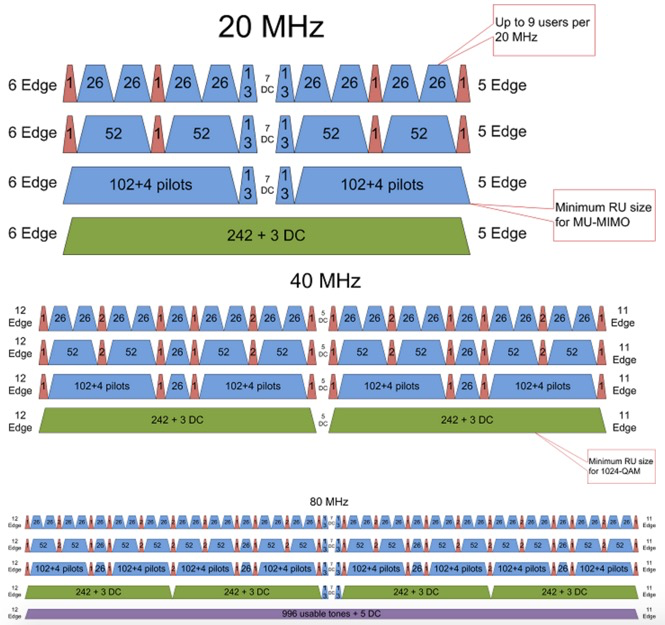 Borrowing from modern LTE terminology, the 802.11ax standard calls the smallest sub-channel a Resource Unit (RU)
AP decides how to allocate the channel, always assigning all available RUs on the downlink.
Users will have a smaller, but dedicated,  sub-channel, thus improving the average throughput per user
802.11ax – OFDMA Enables Spectral Efficiency
OFDM
OFDMA
Frequency /Subcarriers
Frequency /Subcarriers
User1
User2
User3
User4
Time
Time
Channel BW allocated among multiple users
Overhead amortized across multiple users
Increase in spectral efficiency, Reduced Latency
Supports heterogeneous users – i.e. IM vs Large downloads
Full Channel Bandwidth allocated to single user
Overhead doesn’t scale with payload size
6
Uplink MU-MIMO
Only Downlink MU-MIMO from AP to STA(s) in 802.11ac
AP co-ordinated MU grouping of STA(s) and opportunistically transmitted frames
802.11ax introduces Uplink MU-MIMO from STA(s) to
 AP now co-ordinates multiple STA(s) transmitting simultaneously to AP
MU-RTS
to  STA(s)
Trigger
to  STA(s)
Multi-STA
Block Ack
AP
STA(s)
Simultaneous
CTS to AP
Frames to AP
from STA(s)
802.11ax – Multi-User Benefits, OFDMA & MU-MIMO
Complementary techniques to serve multiple users concurrently
802.11ax – MAC/PHY Enhancements
11ax benefits extended to 2.4GHz band
Unlike 11ac, Clients in 2.4GHz band benefit as well
Spectral efficiency – more tones/channel
Reduced Overhead, Helps Outdoor Operation
1024-QAM – Higher modulation
Quantum jump in highest achievable PHY rates
802.11ax – More Efficiency with Sub-Carrier Spacing
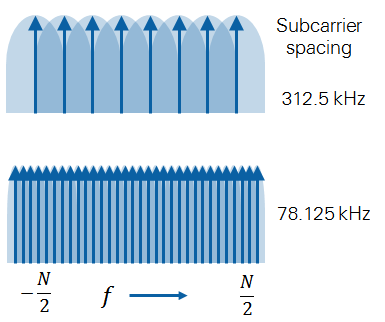 In 802.11ax, sub-carrier spacing is reduced to enable a 4X increase in the number of available data-tones, compared to earlier 802.11 specifications.

A 4X increase in available data tones, along with 1024-QAM, dramatically increases the maximum PHY rates.
More data tones also enable supporting multiple users (max of 74) with OFDMA
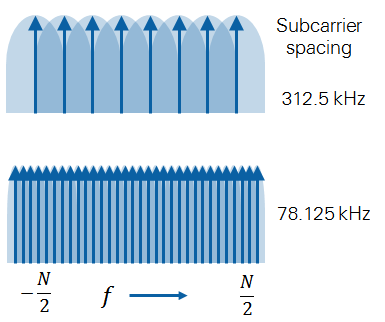 802.11ax – Long OFDM Symbol
OFDM Symbols in 11g/n/ac
3.2 us
“Useful” Portion of OFDM Symbol
GI
(Multipath Immunity)
“Useful” Portion of OFDM Symbol
GI
(Multipath Immunity)
“Useful” Portion of OFDM Symbol
GI
(Multipath Immunity)
“Useful” Portion of OFDM Symbol
GI
(Multipath Immunity)
GI
(Multipath Immunity)
“Useful” Portion of OFDM Symbol
OFDM Symbols in 11ax (Indoor – Increased Throughput Due to Reduced GI Overhead)
12.8 us
“Useful” Portion of OFDM Symbol
GI
(Multipath Immunity)
OFDM Symbols in 11ax (Outdoor – Increased Multipath Resilience Due to Longer GI)
12.8 us
802.11ax – MAC/PHY Efficiency
Increasing
PHY-level
Efficiency
~17% more efficient than 11n/ac
~40% more efficient than 11a/g
802.11ax – 1024-QAM Constellation
1024-QAM
256-QAM
constellation diagrams
25% 
DATA RATE
INCREASE
11ax
11ac
13
802.11ax – Power Efficiency
11ax AP
TARGET WAIT TIME
AP
TRIGGER
TRIGGER
BEACON
STA1
SLEEP
SLEEP
AWAKE
STA2
SLEEP
AWAKE
Pre-negotiated Wake times between AP and Clients
Avoids contention on the air among client devices
Scheduled sleep & power-on (awake) times enables efficient power consumptions for clients
STA1
STA2
802.11ax – BSS Coloring
OBSS – OVERLAPPING Basic Service Set
User2 senses interference from both
AP1 & AP2  - User2 cannot transmit till medium is completely clear of both APs
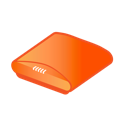 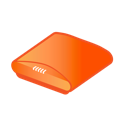 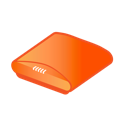 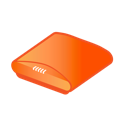 AP1
AP2
AP1
AP2
BSS Coloring – Fixes OBSS problem
User 1
User 2
User A
User 1
User A
User 2
With BSS Coloring, User2 can ignore 
Interference from AP2 and transmit as soon as it senses medium is clear of AP1
802.11ax Deployment Considerations
Multi-Gigabit Peak Wi-Fi PHY Rates call for Multi-Gig Ethernet Backhaul
Peak TCP rates are ~85% of peak Wi-Fi PHY Rates
Practical Wi-Fi Spectrum Management considerations dictate useful PHY Bandwidth = 80MHz
Higher Power consumption calls for PoE+ supplies from switch/controller
Increased power consumption to support higher PHY Rates in 802.11ax